大阪市職業リハビリテーションセンター
見学セミナー
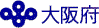 参加無料
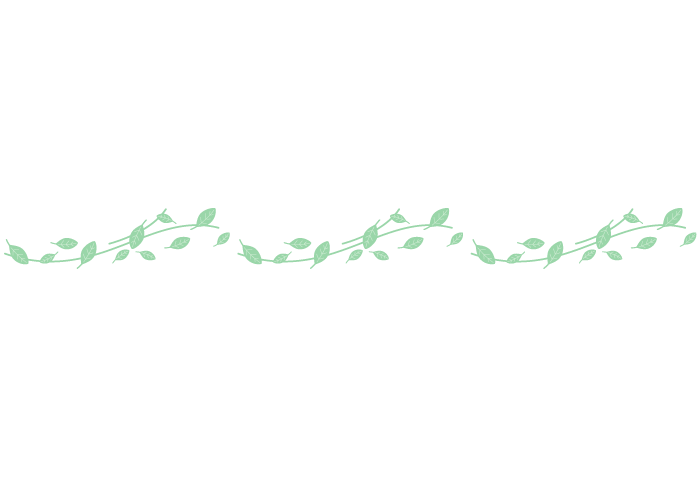 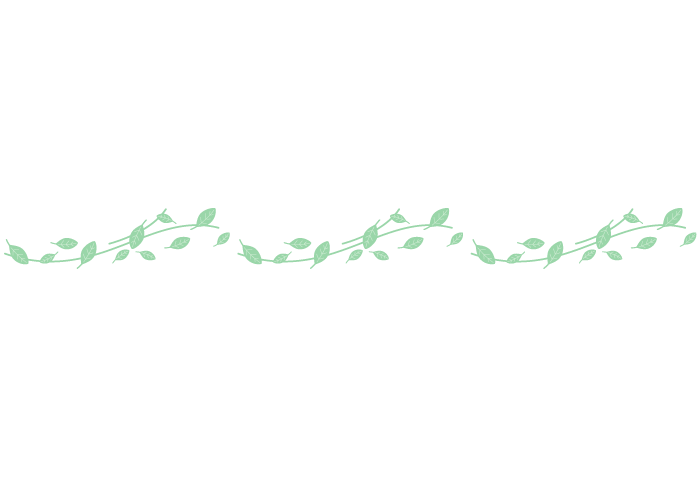 ▸ 障がい者の雇用に取り組む事業主の人事・労務担当者の方々を対象に、障がい者の採用や雇用管理・　
  サポートを学んでいただくため、見学セミナーを開催いたします。　
▸ 「大阪市職業リハビリテーションセンター」では、障がいのある方が就職先で役立つスキルを身につけ
　るため日々訓練に励んでおり、多くの修了生が様々な職域で活躍しています。
▸ 事例紹介では、修了生の活躍状況もご紹介します。是非、ご参加下さい。
令和7年 2月14日（金） 14:30～17:00
参加
無料
日時
25名程度（申込先着順）
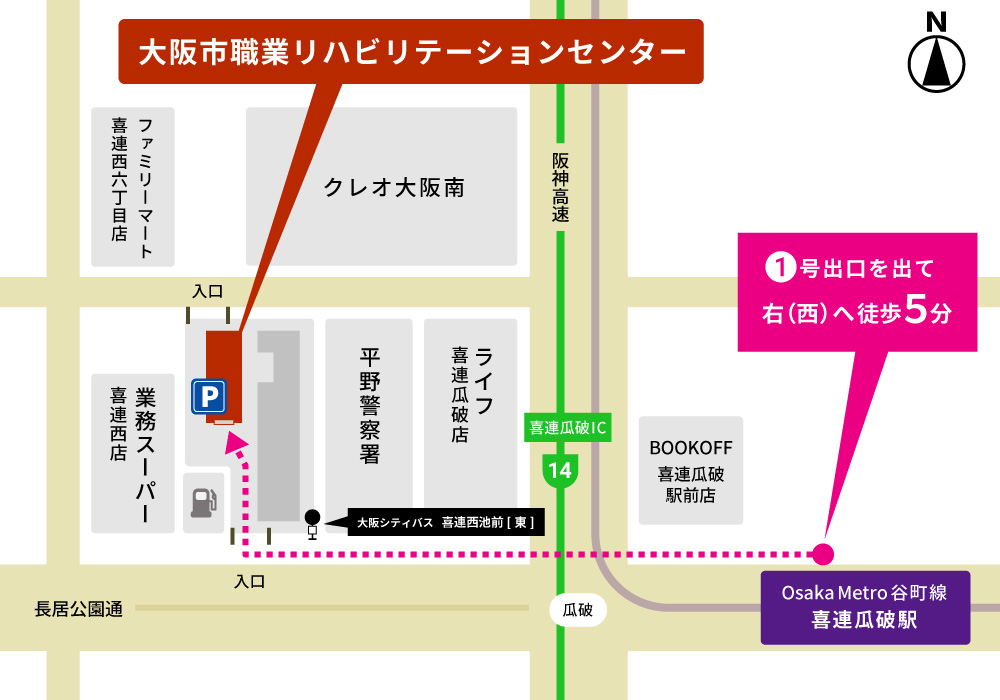 定員
企業の方（経営者、人事・労務担当者等）
対象
大阪市職業リハビリテーションセンター
（大阪市平野区喜連西6-2-55）
（TEL：06－6704－7201）
※Osaka Metro谷町線「喜連瓜破駅」
　  １号出口から西へ約400ｍ　
※公共交通機関をご利用ください。
約400m
会場
裏面をご確認のうえ、令和7年2月7日（金）までにお申し込みください。
申込方法
プログラム
►　大阪市職業リハビリテーションセンター
　　／サテライトオフィス平野　　概況説明

►　大阪市職業リハビリテーションセンター
　　／サテライトオフィス平野　　訓練状況見学

►　修了生採用企業の事例紹介　  　
　　　　　　　　　株式会社JR西日本コミュニケーションズ
　　　　　　　　　　　　　人事局次長　中村氏 ・ 総務部長　小林氏
職場で活躍している修了生2名も登壇予定です！
問合せ先　　大阪府障がい者雇用促進センター
　　　　　　　　（大阪府 商工労働部 雇用推進室 就業促進課 障がい者雇用促進ｸﾞﾙｰﾌﾟ）
　　　　　　　　TEL　06-6360-9077　　FAX　06-6360-9079　
　　　　　　　　E-mail　 shugyosokushin-g04@gbox.pref.osaka.lg.jp
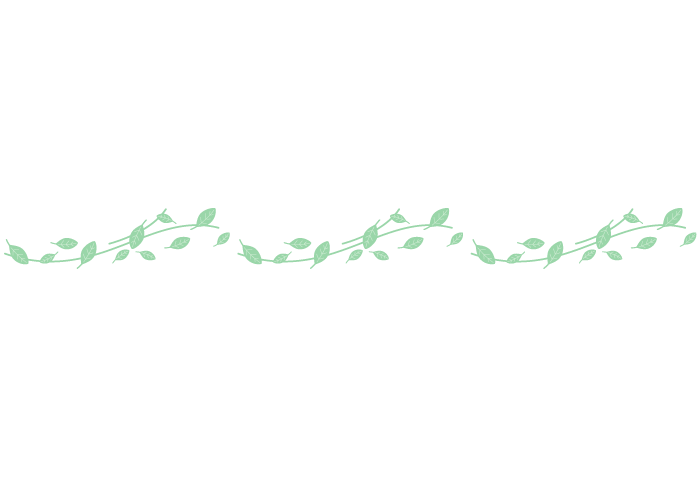 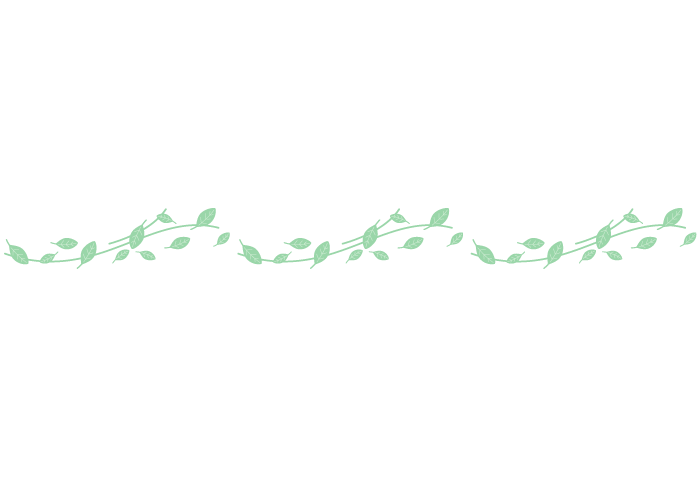 主催　大阪府
《申込方法》　　「大阪府インターネット申請・申込みサービス」よりお申込みください。
（URL）https://lgpos.task-asp.net/cu/270008/ea/residents/procedures/apply/c62023ff-e0c4-4fab-a59b-08f9332ece23/start

（QRコード）
■申請完了の旨の画面が出れば、正常に受付できています。受付完了時にメールは届きません。
■お申込みいただいた個人情報は、本セミナーの運営にのみ利用させていただきます。
■手話通訳が必要な場合や車椅子で参加される場合等は、事前にお申し出ください。
■インターネットによるお申し込みが難しい場合は、下記「参加申込書」に記入のうえ、
　 問合せ先（表面）あてにFAXまたはE-mailでお申込みください。
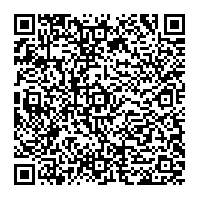 大阪府　障がい者雇用セミナー
検索
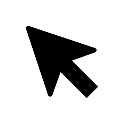 大阪市職業リハビリテーションセンターのご紹介
障がいのある方々が職業知識や技能を修得し、職業人として社会参加できるよう支援する職業能力開発施設
◆オフィス実務科（身体障がい）　　　　　　　　　　　	　　　訓練期間１年　　定員10名
　　　　　＊簿記会計に加え、WEＢデザインやDTPの技能習得やビジネス社会で必要とされる
　　　　　　職業知識や技能の獲得、業務遂行能力の養成をめざす。

◆ビジネスパートナー科（知的障がい）　　　　　　	　　　訓練期間1年　　定員10名
　　　　　＊ITをツールとした事務系の訓練を実施し、事務職やサービス職で必要なパソコン
　　　　　　スキルの習得や実務作業を取り入れたOJT訓練を行う。


◆ワーキングスキル科（知的障がい）　　　　　　　　　　　　　　訓練期間1年　　定員15名
　　　　　＊ピッキング作業や組立作業、清掃作業等で職業技能を習得し、本人の｢得意な分野｣
　　　　　　を伸ばし就労意欲を高めます。資格取得をめざした講習を行う。
◆ワークアドバンスト科（精神障がい）　　　　　　　　　　　   　訓練期間1年　　定員  7名
　　　　　＊投薬管理や体調管理を基礎にプログラム（GW・SST等）を実施し、物流作業や
　　　　　　清掃作業等の軽作業、事務系のパソコン技能の習得をめざす。

◆ジョブ・コミュニケーション科（発達障がい）　　　　　　　　　訓練期間1年　　定員  5名
　　　　　＊資格取得をめざした職業指導を実施するとともに、SST(社会生活技能訓練)などを通
　　　　　　して、感情のコントロール方法やコミュニケーションスキルなどの社会適応力を養う。

◆ＩＣＴテレワーク科（障がいのある方[障がいの種別を問わない]） 訓練期間1年　　定員  5名
　　　　　＊主に在宅での訓練を基本とし、Office系アプリからDTP、Web制作等に関する知識
　　　　　　や技術の習得、在宅業務を想定した労働習慣や職務遂行能力等の養成をめざす。
サテライト・オフィス平野のご紹介
※大阪市職業リハビリテーションセンターに併設。当日はこちらの見学も実施します。
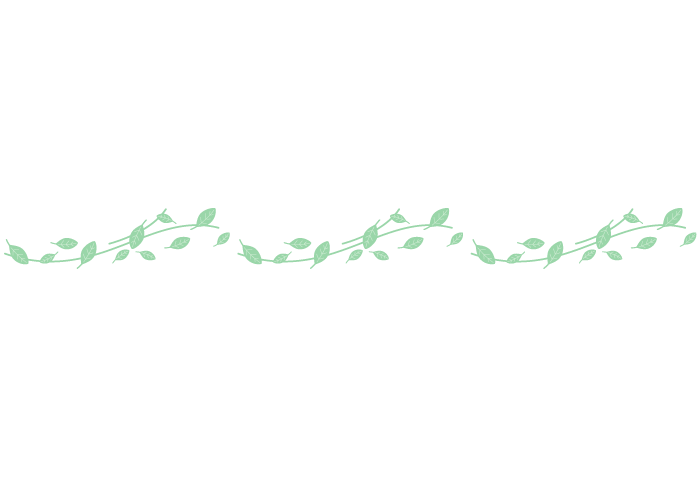 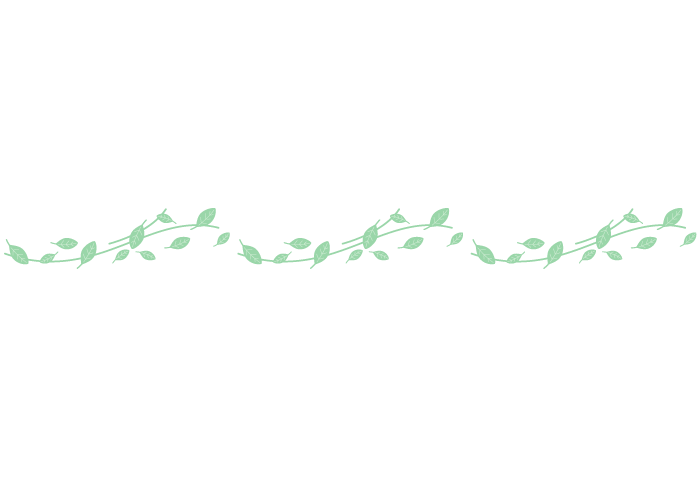 ◆障がい福祉サービス　　　　　　　　　　　　　　　　　　　　　　　　　　　　　　　　　　　　
　＊「人と繋がる」「自分を大切にする」をめざし、グループワーク、ＰＣ等を実施。
　  「就労移行支援」、その前段階の「自立（生活）訓練」、就職後の「就労定着支援」、日常的訓練や
　　見守りの「日中一時支援」。社会活動の一歩から安定した就業生活まで トータルなサポートを行う。
「大阪市職業リハビリテーションセンター見学セミナー（R7.2.14）」　参加申込書
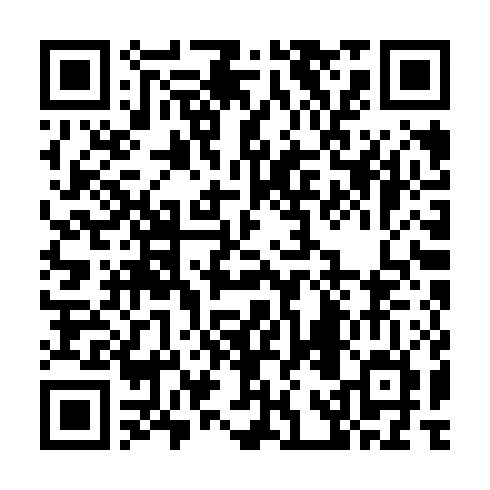 「障がい者雇用理解促進ツール」のご案内
大阪府では、業種別・障がい別の障がい者業務マトリクスを作成しています。ぜひご利用ください。
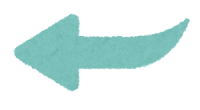